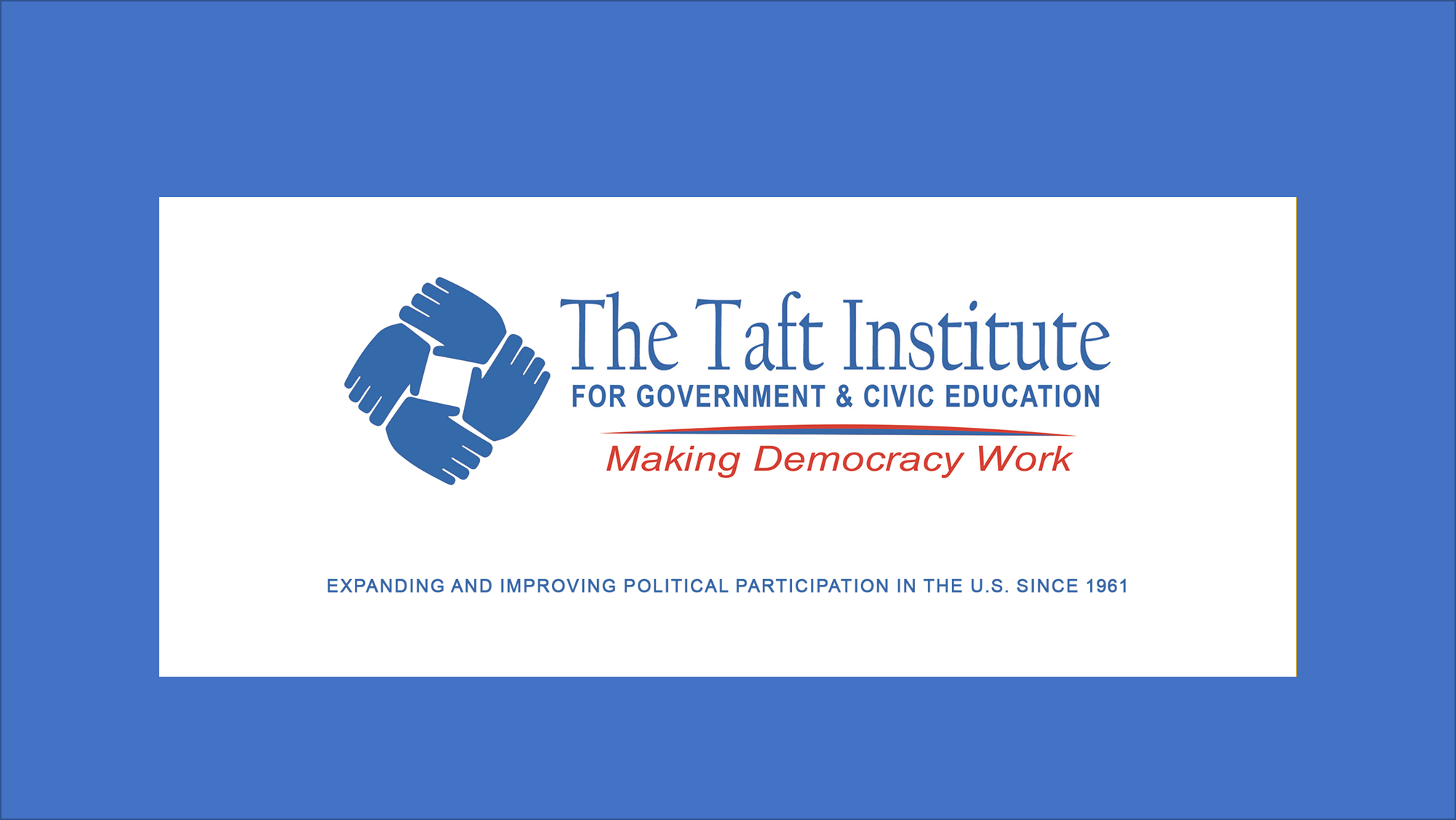 The Taft Institute for Government & Civic Education Annual Seminar for Teachers
Teaching the 2024 Elections:
Is Democracy on the Ballot?
Overview
Part 1 – Presentation/discussion  [60 MIN]
Part 2 – Breakout Groups [45 MIN]
Discussion in Breakout Groups:  Lesson Preparation
Part 3 – Reconvene: Lesson Presentations [15 MIN]
First Hour
Teaching Resources
Simulations – Townsend Harris High School Presentation
Electoral College (2)
Media (2)

State of The Election
Who’s Ahead?  
Presidency, Senate, House
What Has Been The Role Of The Media? Of Big Money?
First Hour
Main focus
How to teach the essential and controversial question:
    “Is Democracy On The Ballot?”
Do it in a way that is balanced that uses logic and facts
Applying the work of two political science professors from Harvard
Taft Institute Website Resources: Election Simulation Manuals
Uniquely rigorous, comprehensive, realistic, and fun
Posted each year on the Taft Institute website
Single Classroom or Whole School Versions:
Presidential Election (2020)
New York City Elections (2021)
NY State Elections plus Congressional Midterms (2022)
Presidential Nominations (2023)
Taft Institute Website Resources:  Media, Electoral College, General Ideas
World’s best short explanation of the Electoral College
Excellent Electoral College Lesson 
Excellent Media Literacy Lesson
2nd Lesson – pp. 29-31 in the Whole School Manual
Pluralist Theory and Elite Theory
PowerPoint Presentation of 2023 Teachers Seminar
Simulation Presentations
Townsend Harris High School Case Study
Charlene Levi – Social Studies Teacher
Josh Krinsky – Social Studies Teacher
State of The Election – Presidency
Analysis and Prediction Resources

RealclearPolitics
FiveThirtyEight
Sabato’s Crystal Ball
The Cook Political Report
The Down Ballot Newsletter—polls and ads
The Hill
New York Times – Nate Cohn
Silver Bulletin – Nate Silver
Washington Post
The Focus Group Podcast—Sarah Longwell, former Republican and great analyst
Pod Save America—veterans of the Obama administration shoot the breeze and do good analysis
Allan Lichtman—historian with a thirteen keys system of predicting presidential elections successful
Current
National Polling Averages
 NYT – Tie
 Others:  Harris Up 1 To 3 Points
 Battleground States – Assessments Vary
Battleground Polling Averages
STATE  EC#	538	       NS            RCP          WAP           NYT
AZ          11         H+0.2       T+1.0       T+1.6         T<1             Tie
GA	     16	         H+0.2       T+1.0	     T+2.0         T<2             T+1
NC	     15         H+0.2       T+0.4       T+0.1          Tie              H<1
PA          19         H+1.5       H+1.2       H+1.0         H+1            H+1
MICH     16         H+2.2       H+2.0       H+1.7         H+2            H+2
WISC     10         H+3.0       H+1.5       H+1.2         H+3            H+1
NV          10        H+1.5       H+0.8       H+0.2          Tie             H<1
What Does This Mean? Why The Differences?
All of these outfits are averaging polls, but…
Which polls do they use?
How do they weight them?
How do they weight likely voters versus registered voters?
These decisions can make huge differences.
In this election small differences will matter a lot!
But Also…
Notice that Harris is ahead or tied in all three critical battleground states, in every averaging:
 PA, WI, MI
If she wins these, she likely wins the presidency
Turnout is key:
 Could be hidden Trump voters
 Could be unmotivated Harris voters
Grassroots groups are critical
Small numbers made big differences in 2016 and 2020
Popular Vote and Electoral College:  2016 & 2020
The electoral college chooses the president
In 2000 and 2016 the winner of the popular vote went home while the loser of the popular vote went to the white house
In 2016 Trump won the crucial three battleground states – PA, WI, MI – by about 70,000 votes
In 2020 if you shift about 40,000 votes, Trump becomes president again
Likely similar margins in 2024
Possible 2024 Joker in the Deck
Easiest path for Harris to win the Electoral College:
All the Blue states plus Michigan, Wisconsin, and Pennsylvania – gives her 269
Add the one electoral vote in Nebraska’s 2nd Congressional District
City of Lincoln, leans Democratic
Nebraska is one of two states (Maine is the other) that divides its electoral vote by Congressional districts
Makes 270 – Harris wins, 270 to 268
But…
Republicans Control Nebraska State Government
Moving to change the law to make Nebraska winner-take-all
Eliminate the electoral votes from the congressional districts
Trump gains one vote; Harris loses one vote
Now it’s tied 269 to 269
When that happens, the House of Representatives decides, but each state delegation gets one vote
Republicans control more state delegations – Trump wins
Can Maine Respond?
Remember Maine is the other state that divides its electoral college votes by Congressional District
One of those districts is solidly Republican, but the state is likely to go Democratic 
Democrats control state government of Maine
If they make Maine winner-take-all, Trump loses a vote and Harris gains one, to make it 270 to 268 for Harris.
But laws in Maine don’t go into effect until 90 days after they are passed so Maine won’t have time to respond if Nebraska acts
But Republicans in Nebraska may not have the votes…so stay tuned!
The Bad News For The Dems:  Senate
Democrats with a 51 to 49 majority defending a lot more seats than Republicans
Including three in states that Trump won in 2020
Democrats sure to lose West Virginia
Can’t afford to lose another
Have to run the table
The Good News For The Dems:  Open Seats
Ahead in all the open seats and in all but one where they have the incumbent
Only behind in Montana
Jon Tester versus Tim Sheehy
Sheehy, former navy seal and rich business man 
Tester, farmer and twice elected senator
Current margin:
Tester has lots of money but hurt by ads linking him to Biden
House Elections:  Gerrymanders
Gerrymandering = Creating districts that favor one party over another 
Constitution says by population, but state legislatures can draw the district lines
Example:
North Carolina – a 50/50 state – sends 7 democrats and 7 republicans to the house right now but…
New map projected to send 10 republicans and 3 democrats with one seat up for grabs – the deciding factor???
Republican Advantage
To control districting need to control state government.
Both houses of the state legislature + the governor = TRIFECTA
 Republicans have 19 trifectas
 Democrats have 7
 Republican trifectas control 177 congressional districts
 Democrats control 49
Outlook: Cook Political Report
Solid seats





22 Toss-ups: 11 Republican Incumbents, 11 Democrats
Democrats need to win all their likelies and leaners and…
15 of the 22 Toss-ups	 (Republicans need 8)…
To get to 218 = the majority in the House of Representation
So It Is Still Competitive
Harris campaign sharing money with down ballot races
So the “normal” Republican money advantage may be less 
Or even overcome  
Surge of volunteers into the Harris campaign will likely help Democratic House candidates
And Taylor Swift’s endorsement of Harris can’t hurt either
Issues??
In all Races:
Economy the most important – especially inflation
Immigration and abortion close behind
Then climate change
Cost of healthcare
Democracy, etc.
Advantages?
Trump and Republicans ahead on economy and immigration, though Harris is gaining on the economy.
Latest Financial Times poll has her a point ahead

Harris and the Democrats lead on:
Abortion, which is gaining ground especially among women in the battleground states

And on climate change and democracy

And on who cares more about people like you
Money and the Air Wars
In August, the Harris Campaign outraised the Trump Campaign – 3:1
Gave money – $25M – to down ballot races
Has a lot more TV ad time reserved for the next five weeks than the Trump campaign 
But, SuperPacs (Adelson, Musk, Koch, et. al.) could move in late with huge spending, so…
STAY TUNED!
Ground Games
Persuading and mobilizing voters by direct contact
Face-to-face, phone, social media (plus GOTV)
Harris Campaign:
 Has a lot more paid staff and offices
 Over 170,000 volunteered after Harris entered the race
Trump Campaign: 
Many fewer staff and offices
Relies on SuperPACs to do this work
Risky strategy – lack of coordination, late start, poor training and leadership
But…could have lots and lots of money
Events
Debate
 Trump on the defensive where you never, never want to be
 Harris establishes leadership bona fides…
 But leaves open issues – inflation, immigration
 People still say they want to know more about her her policies
Harris gains in polls – maybe a point nationally, but more in some states
But a week is a lifetime in politics so…
BUCKLE UP!
Media
Mainstream media (MSM) accused of “normalizing Trump”
Meaning that coverage that treats him like an ordinary candidate such as 
 Horse-race coverage:  who’s ahead and who’s behind
 Comparative issue coverage:  Trump’s plan for the economy vs Harris’ plan
Ignores and conceals his true record and character
Others say debate anchors favored Harris in their fact-checking
Trump incessantly attacks MSM
Voter Suppression
Meaning preventing people from voting to win elections
 Purging the voter rolls, 100,000 off in Georgia
 Challenging voters – True the Vote – vigilantes – Greg Palast movie
 Georgia statute allows multiple challenges
 One person can challenge thousands
 As many as 850,000 challenges 
 Spread to other battleground states as well
Could be decisive in Georgia and elsewhere or could lead to disputes that engage the courts
Where Trump has the ultimate advantage in the SCOTUS
Election Interference
Reversing the results – denying the majority
By claiming corruption 
Election deniers take over election certification agency in Georgia – force hand count, slower, less accurate
In other key states, election deniers win county election offices
If delay certification, turn the election over to the courts
Ultimately, the Supreme Court of the U.S. decides for Trump as they decided in Dobbs and in the immunity case 
As Court did for Bush v. Gore, 2000
The Biggest Issue of All for Us
Democracy itself
January 6??
Violent insurrection or peaceful protest?
Justice Department??
Already weaponized??
Or to be weaponized by Trump if he wins??
Teaching this Extraordinary Election
The political hurdles are obvious
How to avoid appearing biased
And the attacks that would follow
How to teach honestly and fairly
How to approach this super hot controversy
How to Be Even-Handed
Treat both sides fairly, but insist students use fact and logic
To answer two questions 
Is Kamala Harris (Are the Democrats?) a threat to democracy as Trump and his Maga Republican supporters say?
Is Donald Trump (Are the Maga Republicans?) a threat to democracy as Harris, Biden and their Democratic supporters say?
How to Approach Answering – Expert Help
Political scientists study this stuff
They study what threatens democracy
Meaning: AUTHORITARIANISM (the opposite of DEMOCRACY)
So what is it?
Authoritarianism vs. Democracy
Authoritarianism is a system based on obedience 
Power is concentrated at the top, usually in one leader
Loyalty to the leader is prized 
Physical force and propaganda reinforce loyalty and coerce obedience
As opposed to DEMOCRACY
Where Freedom is the most important thing
Where the people have power through voting (Majority rule)
How do you know?
How do you know when a leader or a party is authoritarian?
This has been studied
There is good research on how authoritarians take power
How they undermine democracy and increase their own power, legally and illegally
Mostly by gradual change as opposed to quick, violent actions like military coups
Look at the History
Examine the process – case studies
How Democracies Die, by Daniel Ziblatt and Steven Levitsky
Venezuela – Authoritarian leader begins as a leftist
Hungary – Authoritarian leader begins as a rightist
In both cases, freedom is destroyed and power is concentrated in one person and his party
From this kind of research, outlined in your reading, we can see the patterns, arrive at the questions in TABLE 1
Reading on Trump
In the rest of the reading, Z and L conclude that Trump is a major threat to democracy, but don’t share that conclusion 
For teaching purposes read that chapter as an example of how to apply facts and logic
This is way to answer a controversial question fairly 
This is how you use facts and logic to get to a conclusion
So this part of the reading is for you, not for the students
You want them to be as open-minded as possible
Organizing Specifics: Lots Of Options
Divide the class in half to answer one of the questions from the chart in Levitsky and Ziblatt 
One Half Does It For Harris 
One Half For Trump
Or have several groups and more than one question
Have more than one group do the same question 
See if they get different answers
Let them debate before the class
Setting Standards
Guidelines on sources
Guidelines on what is a fact
Standards of logic and reasoning 
Discuss all this in the breakout groups
Now introduce Don McLean, Taft’s Senior Teaching Associate and Catherine Tsouristakis, AP for Social Studies at Newtown HS to go over the next three slides with you on the details of how to work in the break out groups
Creating Lessons to Teach the 2024 Election
We will split out into breakout rooms so participants can work in groups of 5-6. 

Together, please discuss your ideas for a draft lesson which you could potentially teach to your current population of students. 
Someone in the group should volunteer to write all ideas into a google document which can be shared (think of this role as a minute taker).  
Someone should volunteer or chosen as the Presenter.
The lesson should be based on Part 1 conducted by Dr. Krasner, with an attempt to incorporate literature from the reading ‘How Democracies Die’ by Steven Levitsky and Daniel Ziblatt.
Directions for Teacher Group Activity
Discuss the most important aspects of the seminar and what information you believe is imperative for middle or high school students to learn. Can you design an “essential question” and/or “educational objective?”
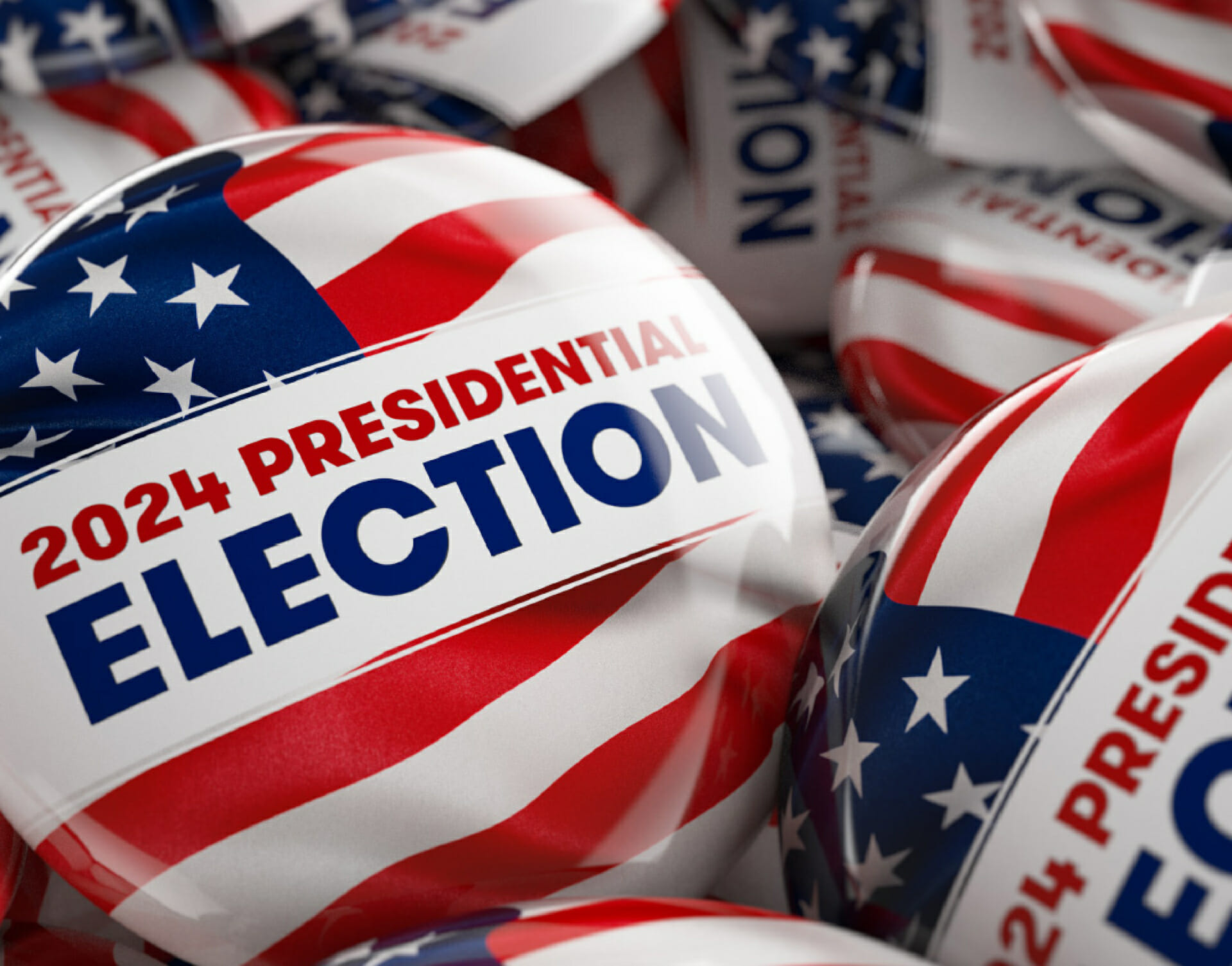 Create an introduction to your lesson. What would be a good way to entice students to provide their prior knowledge on the topic?
Design a main lesson whereby students will work in groups    to discuss, debate, analyze and evaluate information from sources related to the 2024 elections. How will they provide their evaluation?  Explain what materials you are likely to     use during the lesson.
Be prepared to discuss your ideas for a lesson with the seminar participants. Choose a spokesman if necessary.
Next Steps
Present the result of the discussion in the breakout room – your  group’s Lesson Plan – to everyone.
Qualifying for 1st Stipend:
Participate actively in today’s session
Provide your mailing address in response to follow-up email sent by Dr. Krasner 
Qualifying for 2nd Stipend:
Write the lesson in more detail
Teach it to a class
Submit an evaluation 
In writing (to makrasner@gmail.com, jack.zevin@gmail.com, and fortissimorecords@hotmail.com)
Or, in a Zoom meeting with any of the above
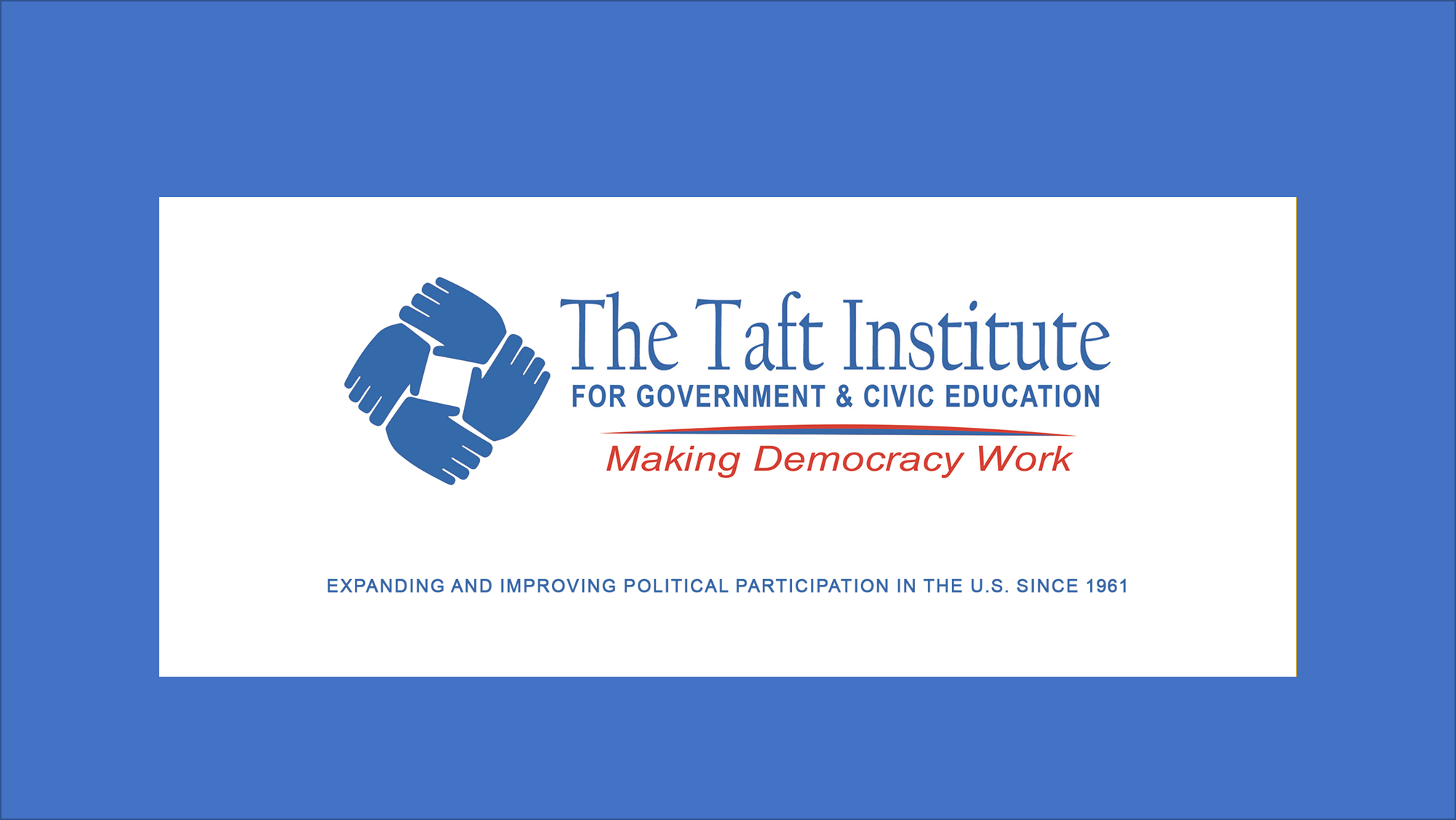 TaftInstitute.org